De waanzinnige boomhut
Les 6
Doel van de les:
> Ik kan een deel van de tekst samenvatten.
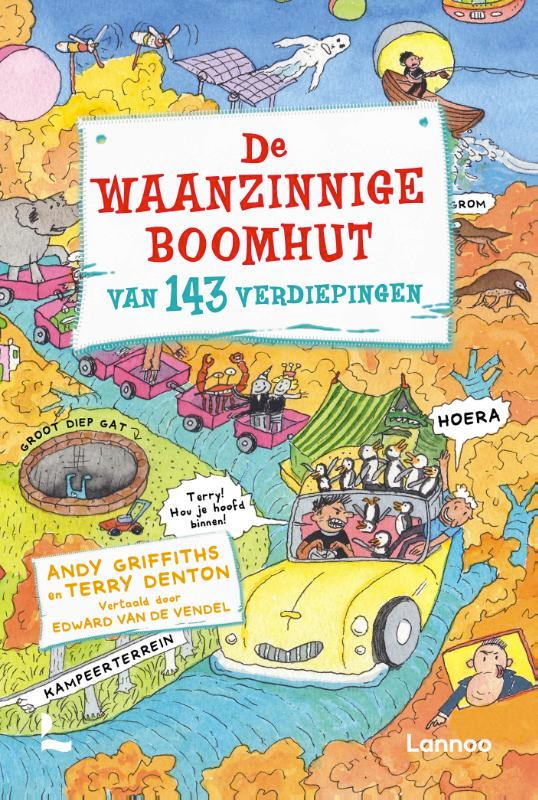 Copyright ©Success for All. Alle rechten voorbehouden
Les 6
De waanzinnige boomhut
Stap 1: Woorden van de week
het aas
de cruise
op sleeptouw nemen (uitdr.)
doorweekt
interviewen
de behoefte
de oelewapper
verpesten
het duister
concluderen
vrezen
onderbreken
Zelf	Vul de woordenlijst in


	10 minuten



Klaar?	Klaaropdracht les 6
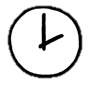 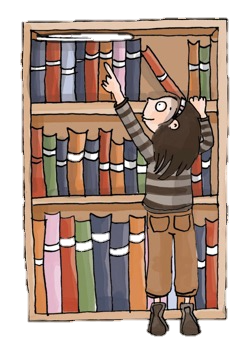 Copyright ©Success for All. Alle rechten voorbehouden
Les 6
De waanzinnige boomhut
Stap 2: Lezen en samenvatten
Stap 3: Samenvatten met maatje en team
Zelf	Lees bladzijde 103 t/m 124
	Memo’s plakken bij 	sleutelwoorden en zinnen

	15 minuten


Klaar?	Klaaropdracht les 6
	Woordenlijst
Maatje	Memo’s vergelijken en 	bespreken

	10 minuten

Klaar?	Duolezen: bladzijde116 t/m 124

Team	Memo’s bespreken en 	verhaalkaart invullen
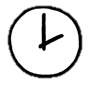 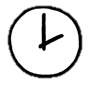 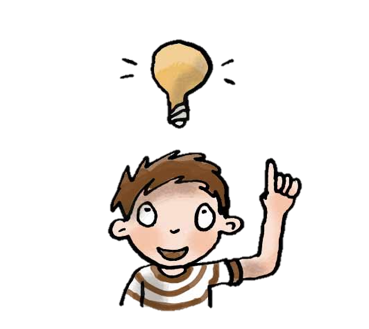 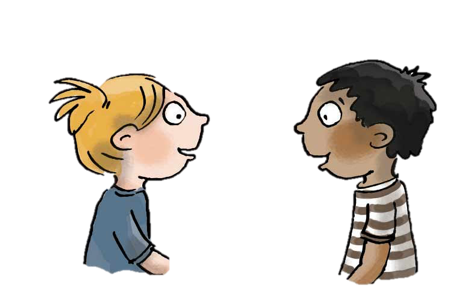 Copyright ©Success for All. Alle rechten voorbehouden
Les 6
De waanzinnige boomhut
Stap 4: Terugblik en vooruitblik
Terugblik
> Samenwerkvaardigheid
> Woorden van de week
> Lezen en samenvatten
> Punten en feedback

Vooruitblik
> Woorden van de week
> Lezen en samenvatten
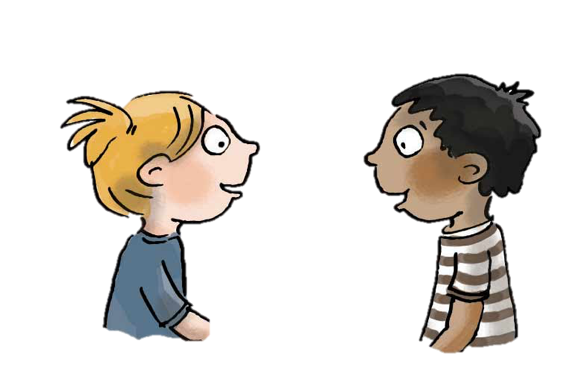 Copyright ©Success for All. Alle rechten voorbehouden
Les 7
De waanzinnige boomhut
Doel van de les:
> Ik kan een deel van de tekst samenvatten.
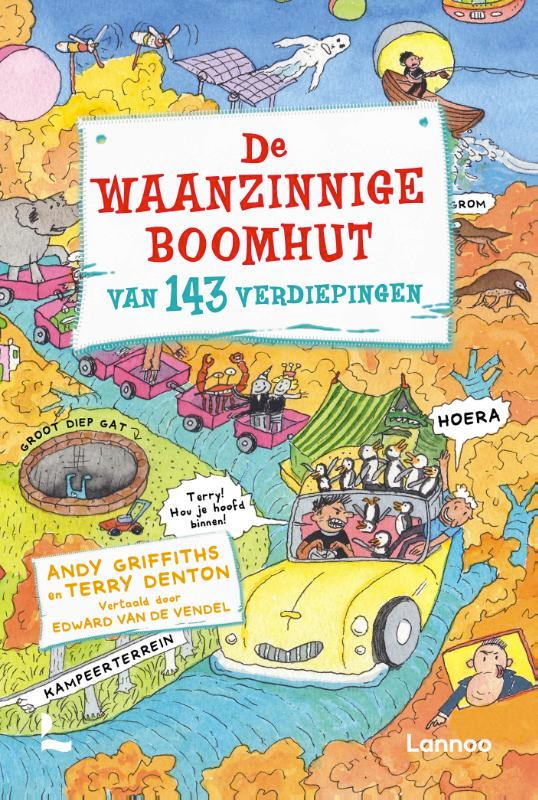 Copyright ©Success for All. Alle rechten voorbehouden
Les 7
De waanzinnige boomhut
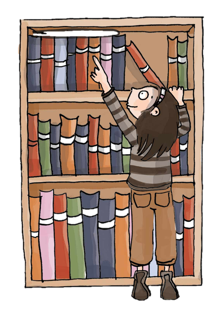 Stap 1:	Woorden van de week




Stap 2:	Lezen en samenvatten
Team	Woorden 5 t/m 8

Klaar?	Woordenlijst verder invullen
Zelf	Lees bladzijde 125 t/m 150
	Memo’s plakken bij sleutelwoorden en 	zinnen

	15 minuten

Klaar?	Klaaropdracht les 7
	Woordenlijst
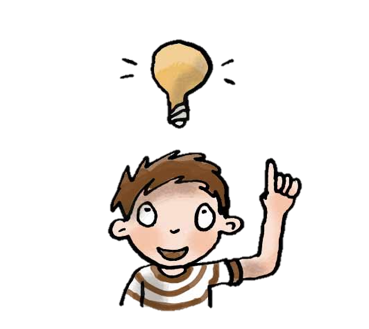 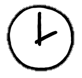 Copyright ©Success for All. Alle rechten voorbehouden
Les 7
De waanzinnige boomhut
Stap 3: Samenvatten met maatje en team
Stap 4: Terugblik en vooruitblik
Maatje	Memo’s vergelijken/bespreken
	
	10 minuten

Klaar?	Duolezen bladzijde 144 t/m 150


Team	Memo’s bespreken en 	verhaalkaart invullen
Terugblik
> Woorden van de week
> Lezen en samenvatten> Punten en feedback

Vooruitblik
> Woorden van de week (kopieerblad ‘afbeeldingen’)
> Lezen en samenvatten
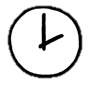 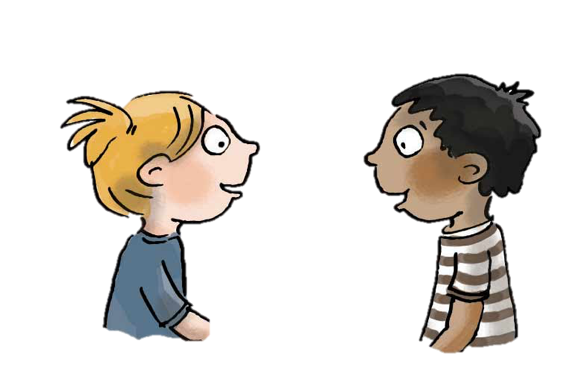 Copyright ©Success for All. Alle rechten voorbehouden
Les 8
De waanzinnige boomhut
Doel van de les:
> Ik kan een deel van de tekst samenvatten.
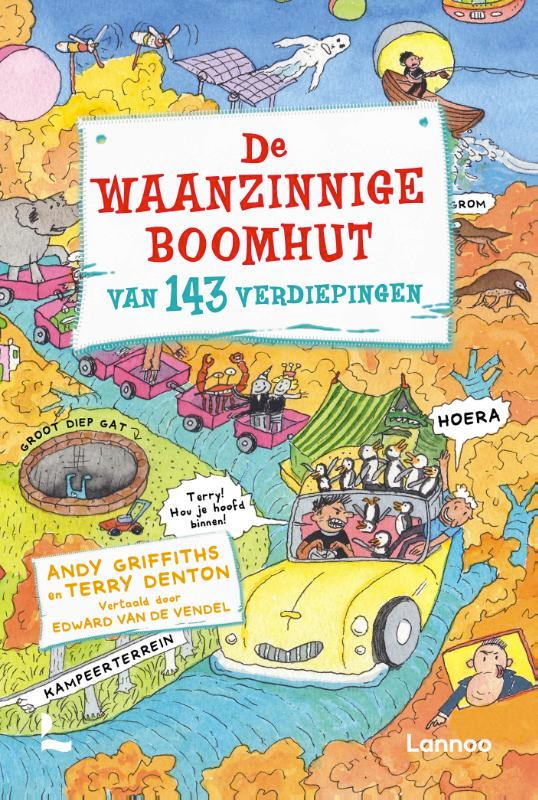 Copyright ©Success for All. Alle rechten voorbehouden
Les 8
De waanzinnige boomhut
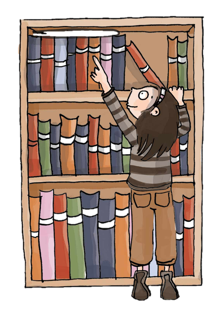 Stap 1:	Woorden van de week




Stap 2:	Lezen en samenvatten
Team	Woorden 9 t/m 12

Klaar?	Woordenlijst verder invullen
Zelf	Lees bladzijde 151 t/m 166
	Memo’s plakken bij	sleutelwoorden en zinnen

	15 minuten

Klaar?	Klaaropdracht les 8	Woordenlijst
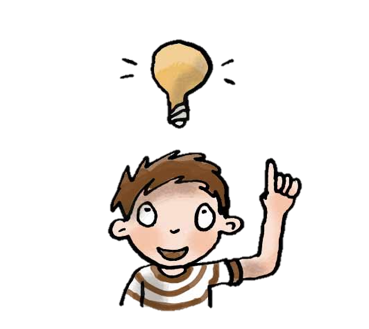 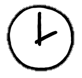 Copyright ©Success for All. Alle rechten voorbehouden
Les 8
De waanzinnige boomhut
Stap 3: Samenvatten met maatje en team
Stap 5: Terugblik en vooruitblik
Maatje	Memo’s vergelijken/bespreken

	10 minuten

Klaar?	Duolezen bladzijde 163 t/m 166

Team	Memo’s bespreken en 	verhaalkaart invullen
Terugblik
> Woorden van de week
> Lezen en samenvatten
> Punten en feedback

Vooruitblik
> Toets
> Voorbereiding schrijfopdracht
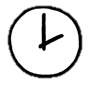 Stap 4: Woorden van de week
Zelf 	kopieerblad 	‘afbeeldingen’
	
	10 minuten
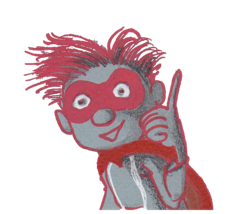 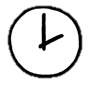 Copyright ©Success for All. Alle rechten voorbehouden
Les 9
De waanzinnige boomhut
Doel van de les:
> Ik kan informatie uit een tekst halen.
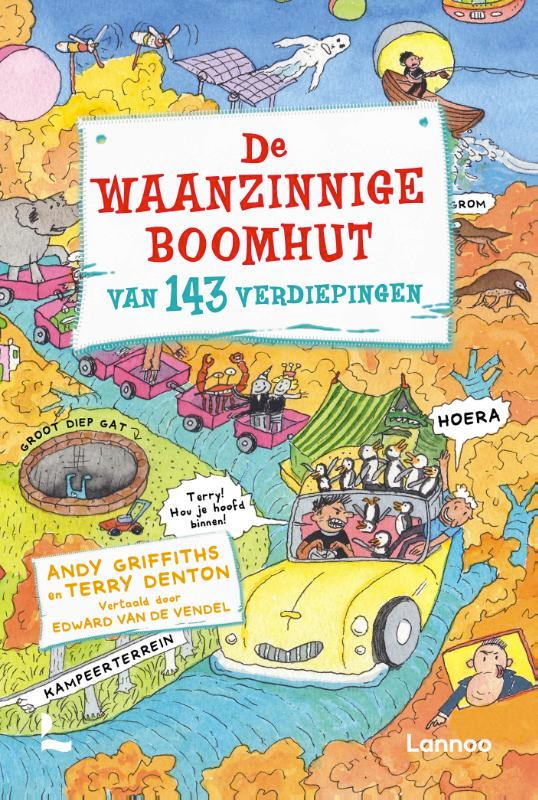 Copyright ©Success for All. Alle rechten voorbehouden
Les 9
De waanzinnige boomhut
Zelf	Oefenen voor de toets

	5 minuten
Stap 1:	Woorden van de week 




Stap 2:	Toets
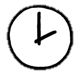 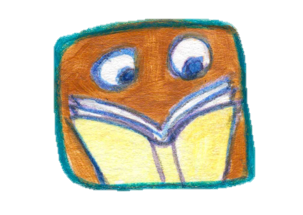 Zelf	Lezen bladzijde 167 t/m 182
	Toets maken

	30 minuten

Klaar?	Woordrijtjes les 9 alvast oefenen
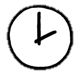 Stap 3: Voorbereiding schrijfopdracht
Zelf	Schrijfopdracht les 9 in werkschrift 	maken
	Afvinklijst doorlezen
Copyright ©Success for All. Alle rechten voorbehouden
Les 9
De waanzinnige boomhut
Stap 4: Terugblik en vooruitblik
Terugblik
> Toets
> Voorbereiding schrijfopdracht
> Punten en feedback

Vooruitblik
> Schrijfopdracht
> Team van de week
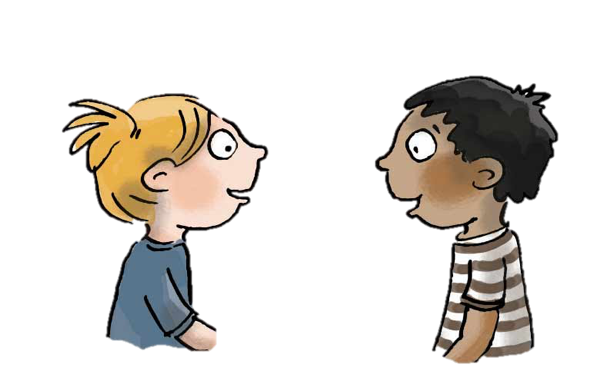 Copyright ©Success for All. Alle rechten voorbehouden
Les 10
De waanzinnige boomhut
Doel van de les:
> Ik kan een nieuwe verdieping voor de waanzinnige boomhut verzinnen en tekenen.
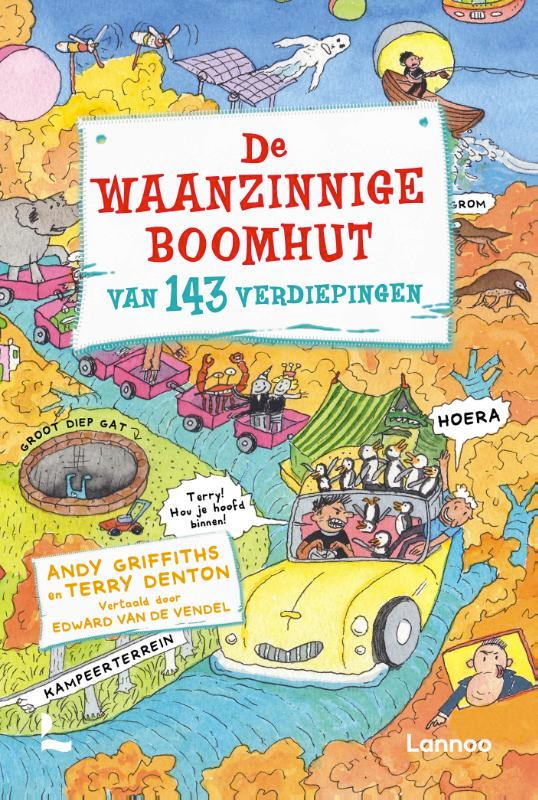 Copyright ©Success for All. Alle rechten voorbehouden
Les 10
De waanzinnige boomhut
Stap 3: Presentatie
Stap 1: Schrijven
Voorlezen	Bladzijde 183 t/m 190
 	
	Tekening maken met zwart potlood	Afvinklijst les 10
		
	30 minuten
Zelf	Presentatie voorbereiden

	5 minuten

Groep	Presentatie schrijfopdracht
	Tops

	Wat ga je de volgende keer 	anders of hetzelfde doen?
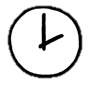 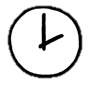 Stap 2: Maatje & netversie
Maatje			Tekening bespreken met 			afvinklijst

			10 minuten
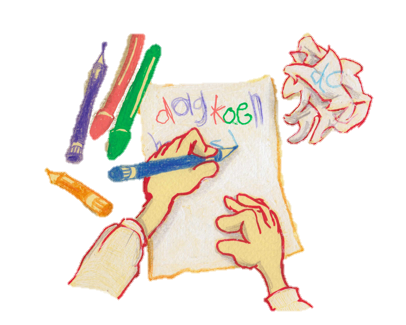 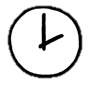 Copyright ©Success for All. Alle rechten voorbehouden
Les 10
De waanzinnige boomhut
Stap 4: Terugblik en vooruitblik
Terugblik
> Woorden van de week
> Samenwerkvaardigheid
> Schrijfopdracht
> Team van de week

Vooruitblik:
> Verder lezen in:
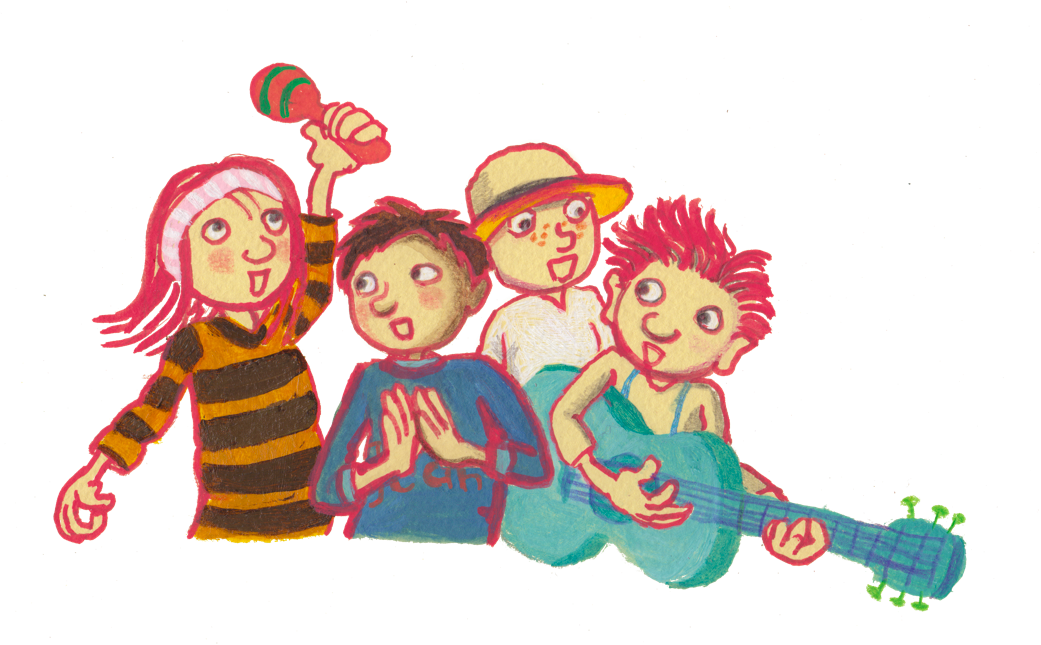 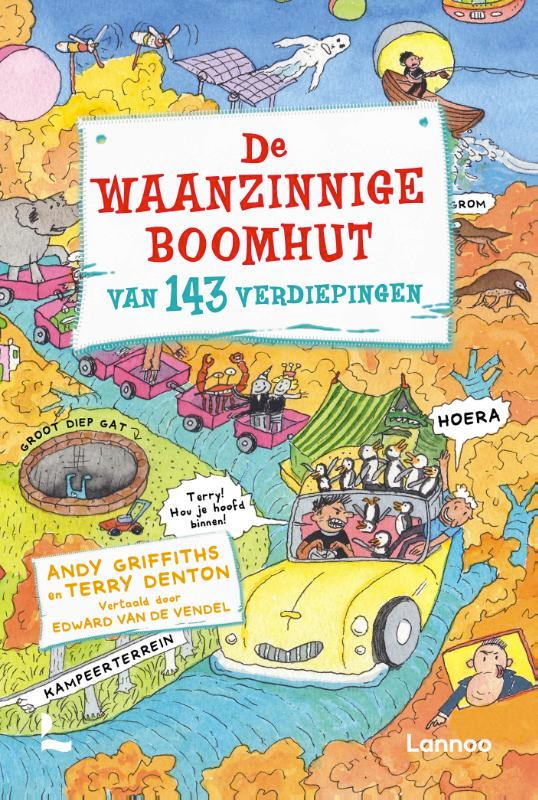 Copyright ©Success for All. Alle rechten voorbehouden